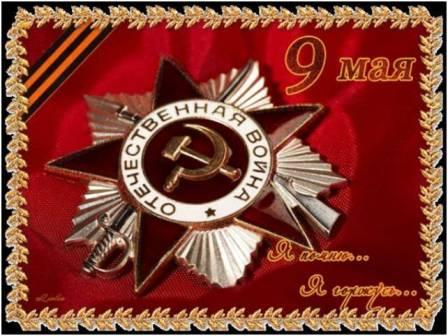 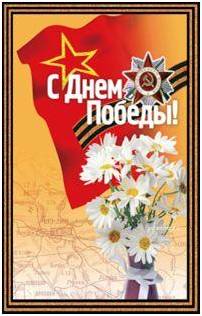 муниципальное  общеобразовательное учреждение «Средняя общеобразовательная школа № 13» с.Крутой Яр
Проект
«Знамя Победы»
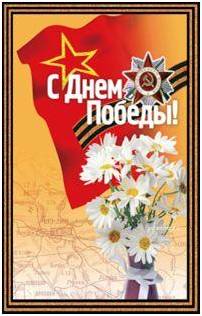 Цель проекта:
-увековечивания вклада в победу жителей с.Крутой Яр; в память о воинах, сражавшихся и погибших за освобождение бывшего СССР от фашисткой Германии.
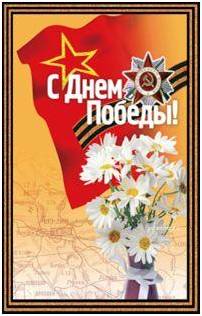 Идея проекта
В память о крутояровцах, ушедших на войну и принявших участие в сражениях за Родину во времена Великой Отечественной войне, посвящается наш проект – «Знамя Победы». Инициаторами проекта стали члены женсовета села, члены партии «Единая Россия». Совместно с учениками собрали сведения о наших ветеранах, вдовах, тружениках тыла. На кусочках ткани написали имена тех, кто не вернулся домой после кровопролитных боев, кто скончался от ран в мирное время,  имена ныне живущих ветеранов. Все кусочки ткани сшили в единое знамя победы..
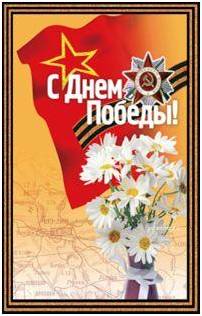 Участники проекта:- члены женсовета с.Крутой Яр;- члены партии «Единая Россия»;- учащиеся и педагогический коллектив школы.
Этапы работы над проектом.
1.Сбор информации о ветеранах Вов и тружениках тыла, проживающих в селе.
2. Участие в награждении юбилейными медалями.
3. Подготовка и проведение игры – викторины для учащихся школы «Великая Отечественная война в фактах и цифрах».
4. Сбор сведений о призванных на войну из села, пропавших без вести, вдовах Вов с.Крутой Яр.
5. Проведение торжественных мероприятий в День Победы.
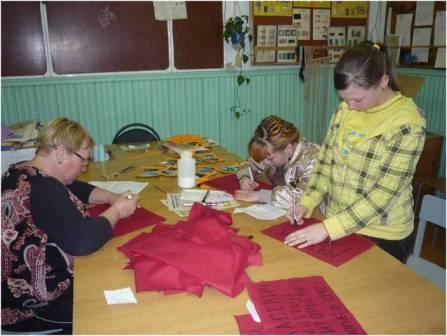 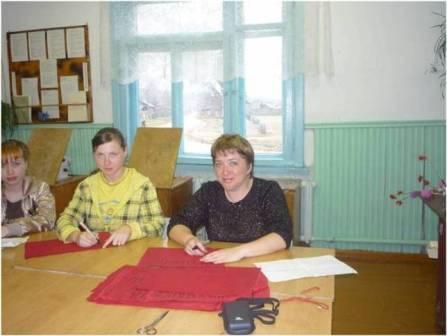 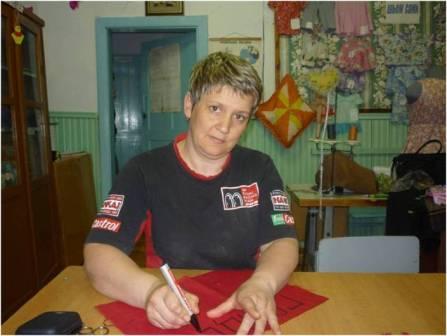 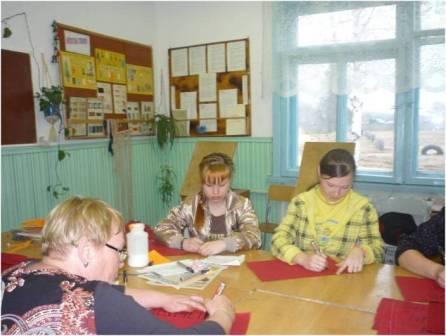 Ветераны в  школе
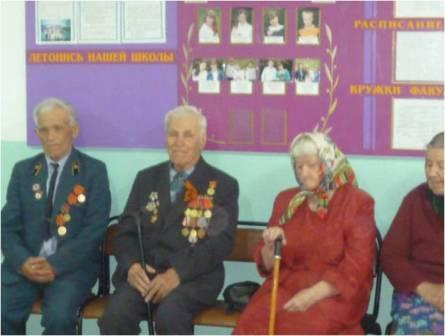 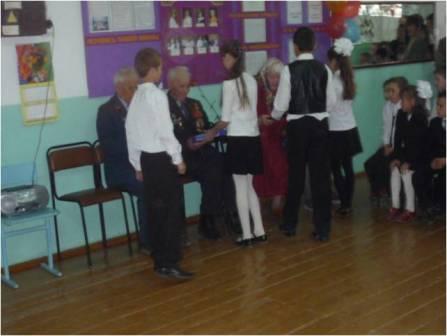 Торжественная линейка
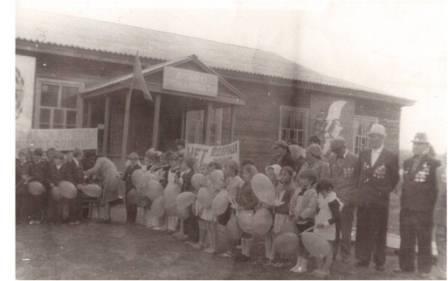 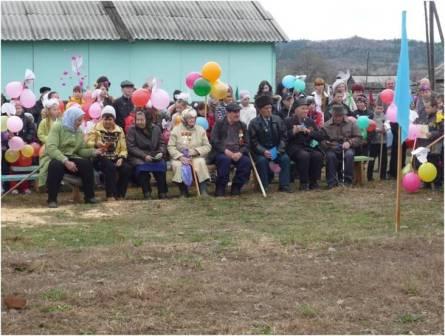 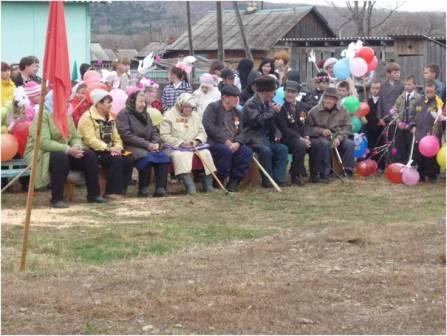 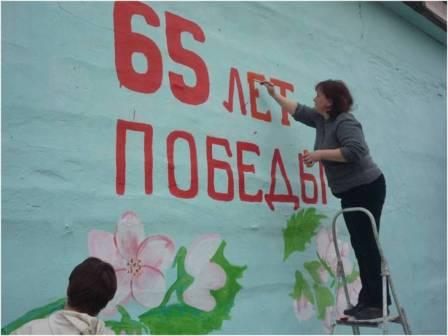 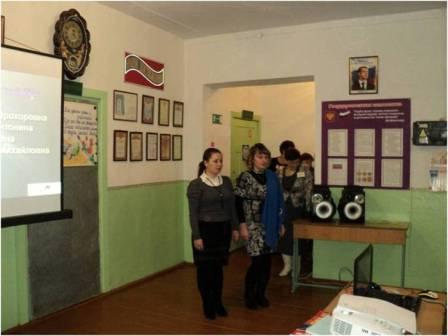 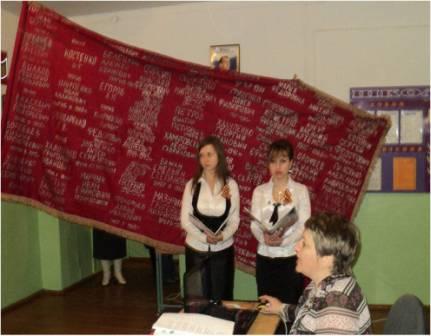 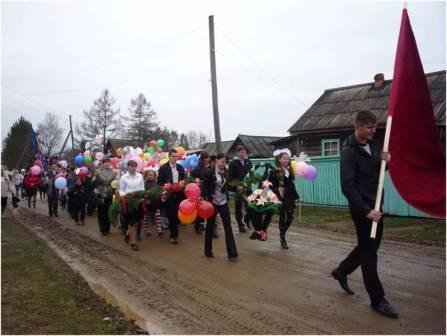 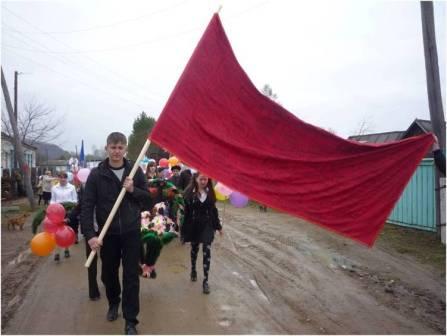 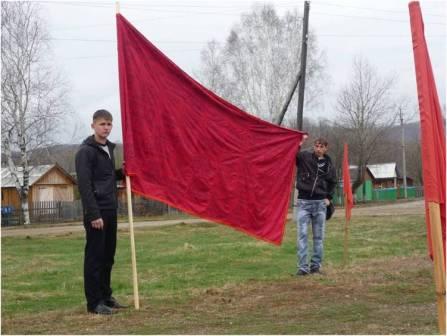 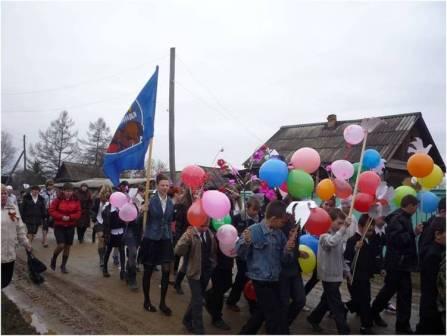 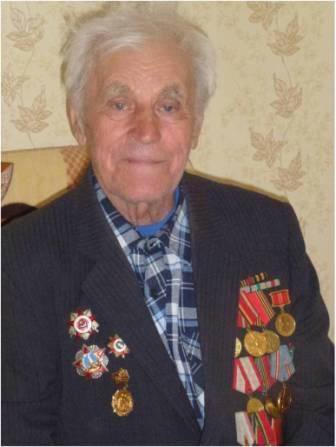 Копнин Сергей Федотофич
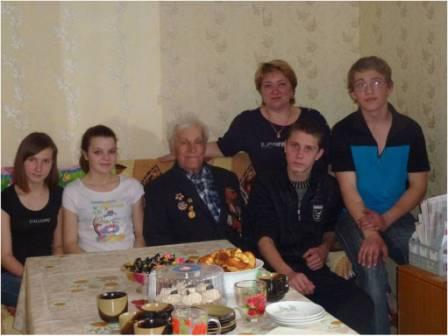 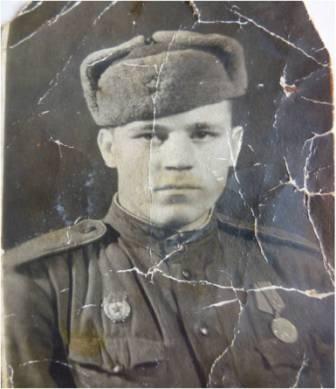 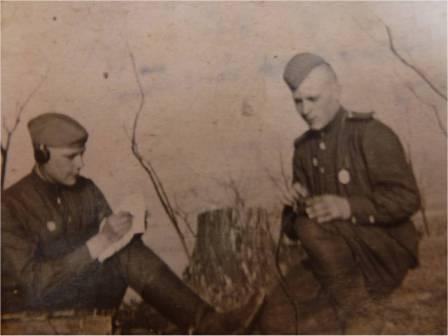 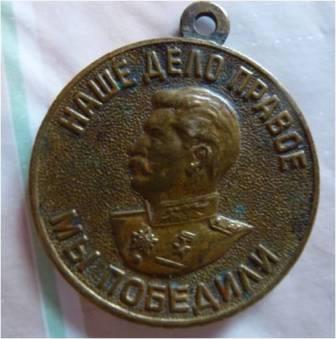 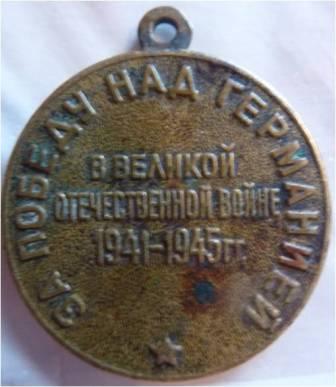 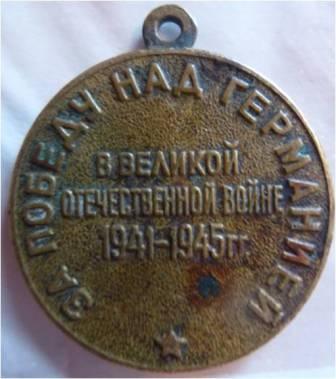 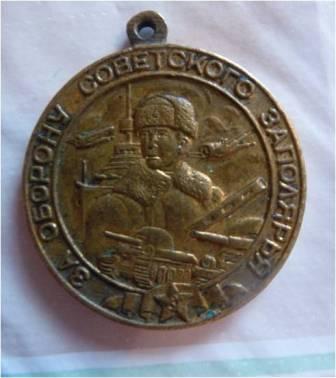 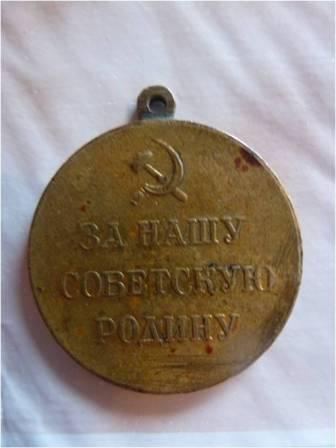 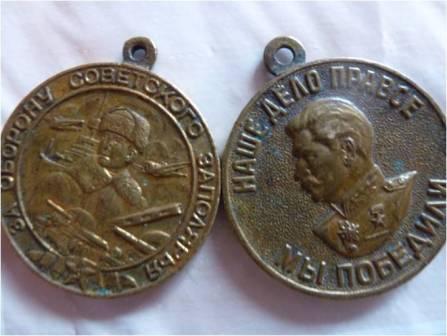 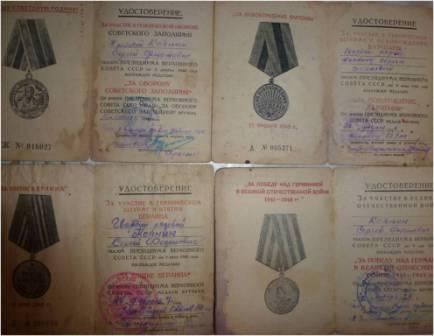 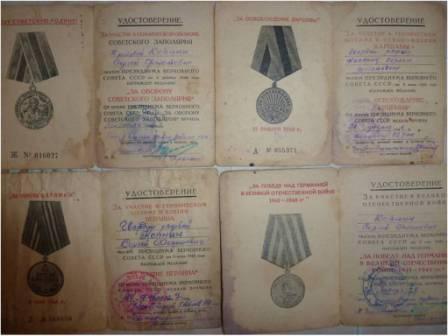 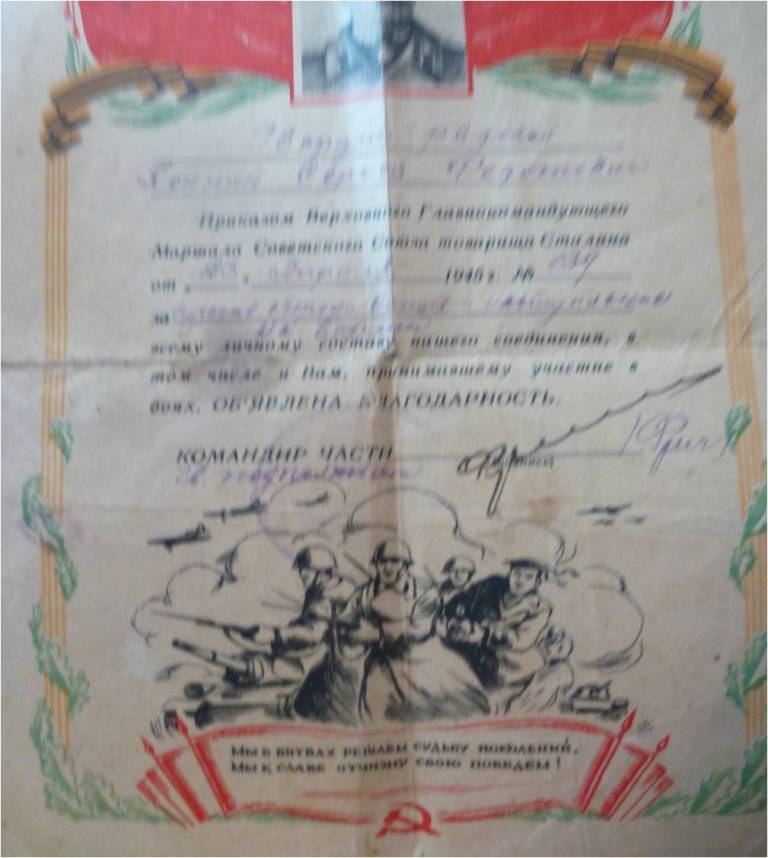 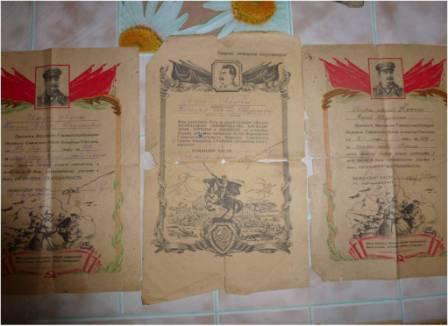 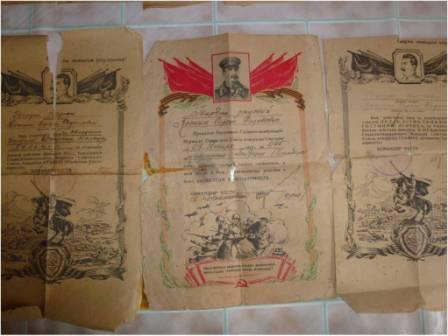 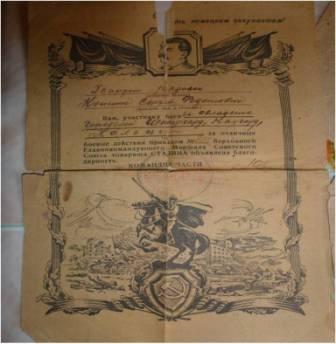 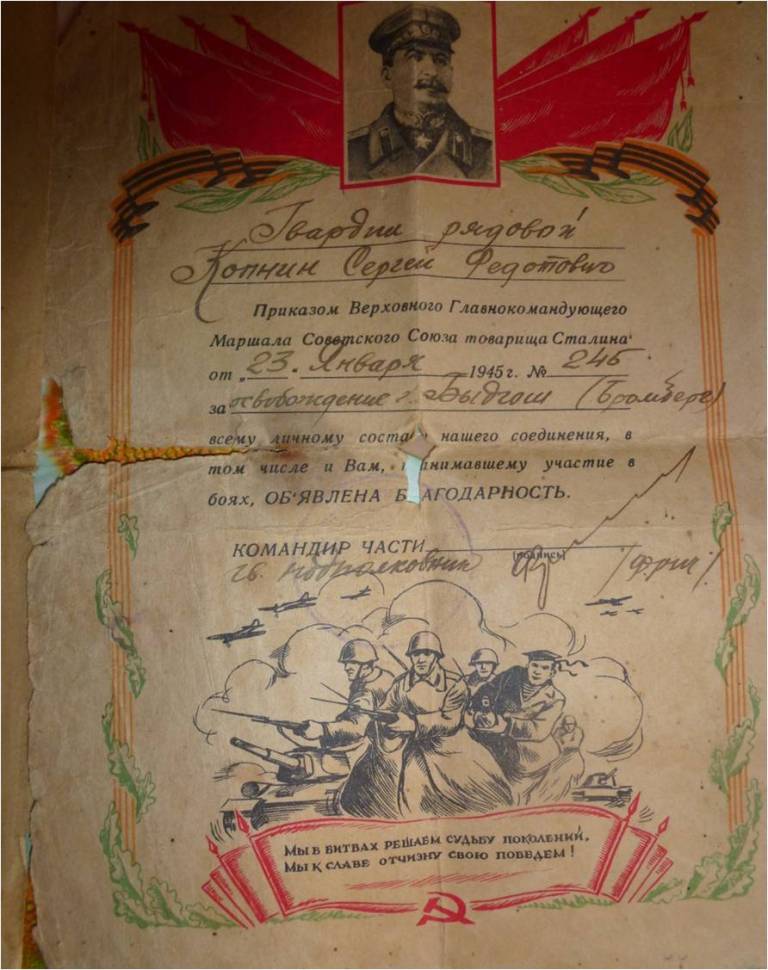 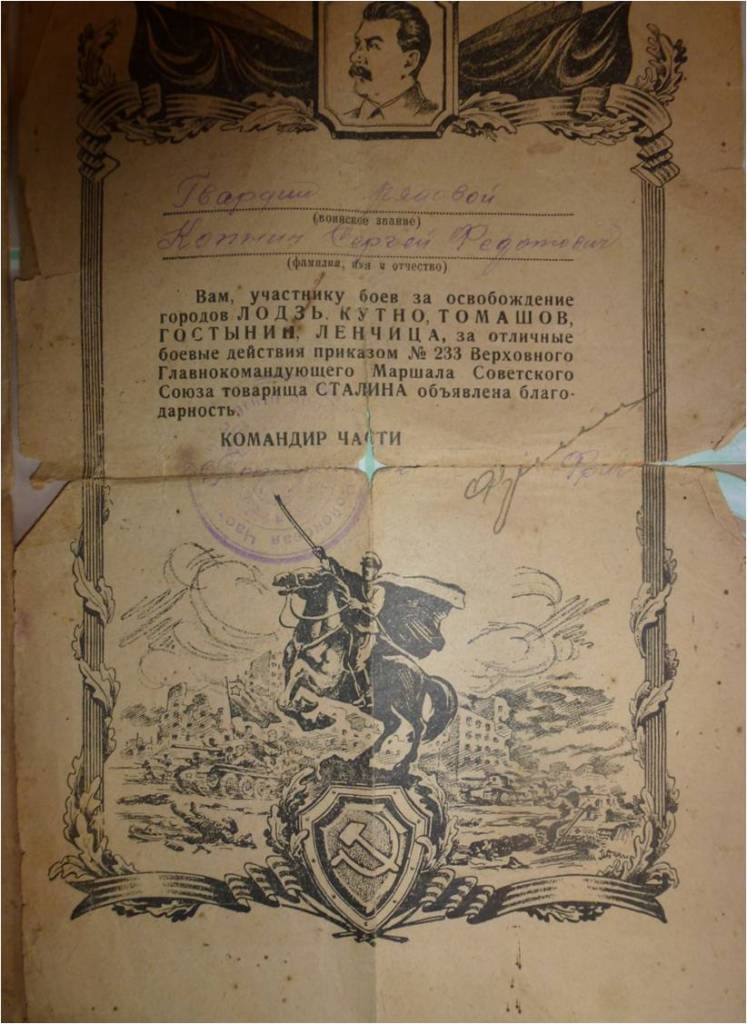 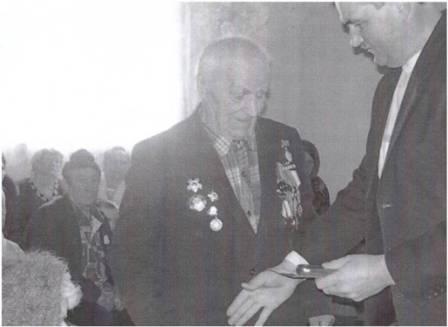 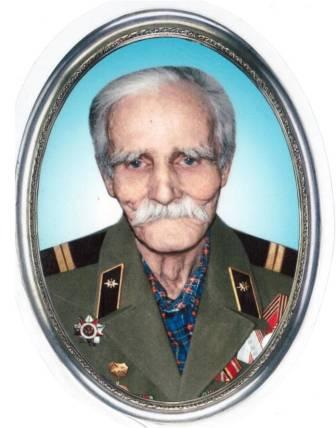 Плясенко Александр Андреевич
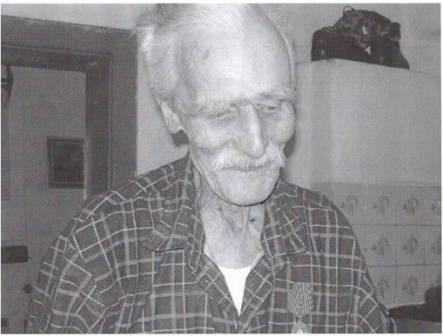 Старовойтов Калистрат Филиппович1912 года рождения
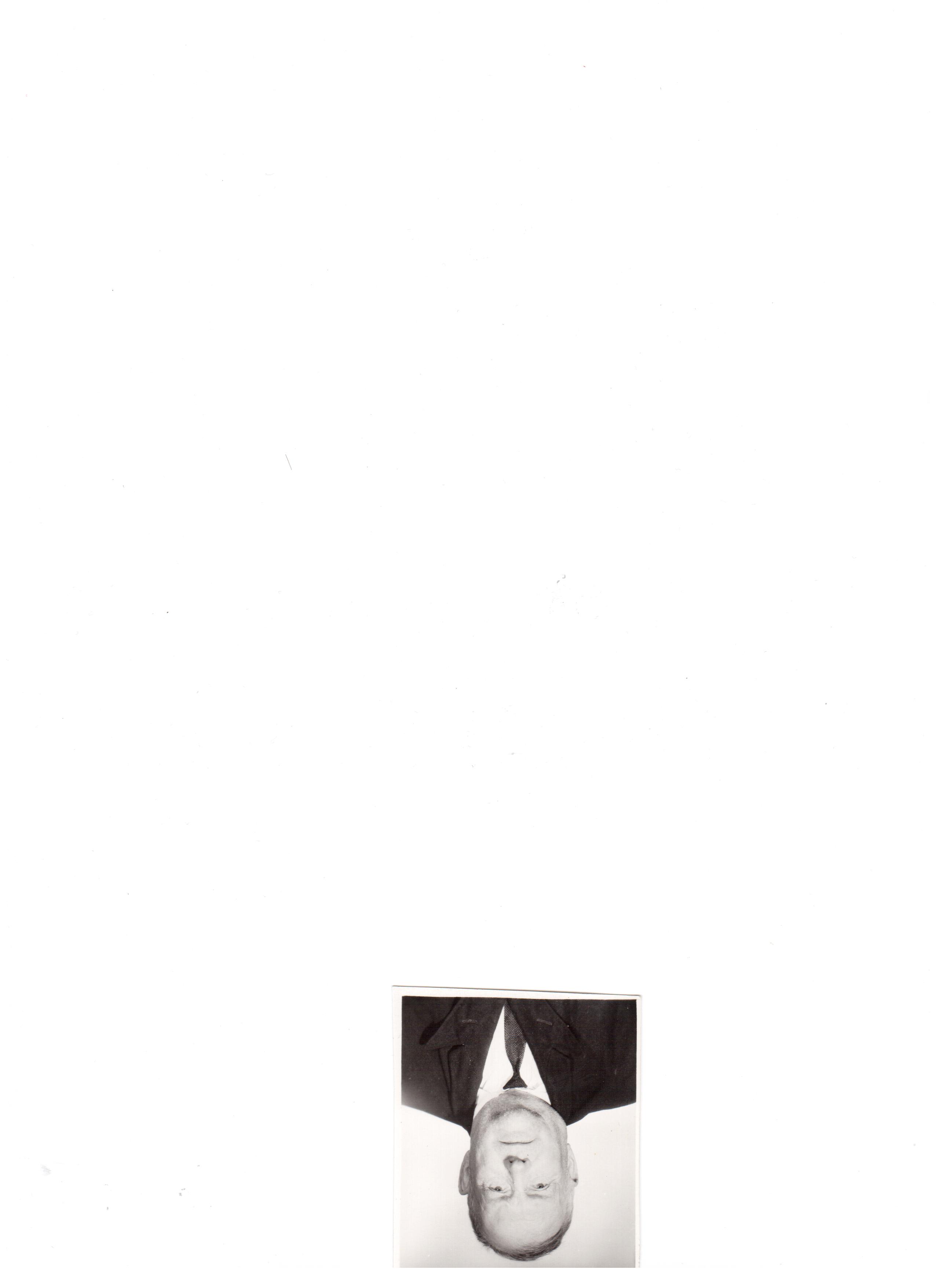 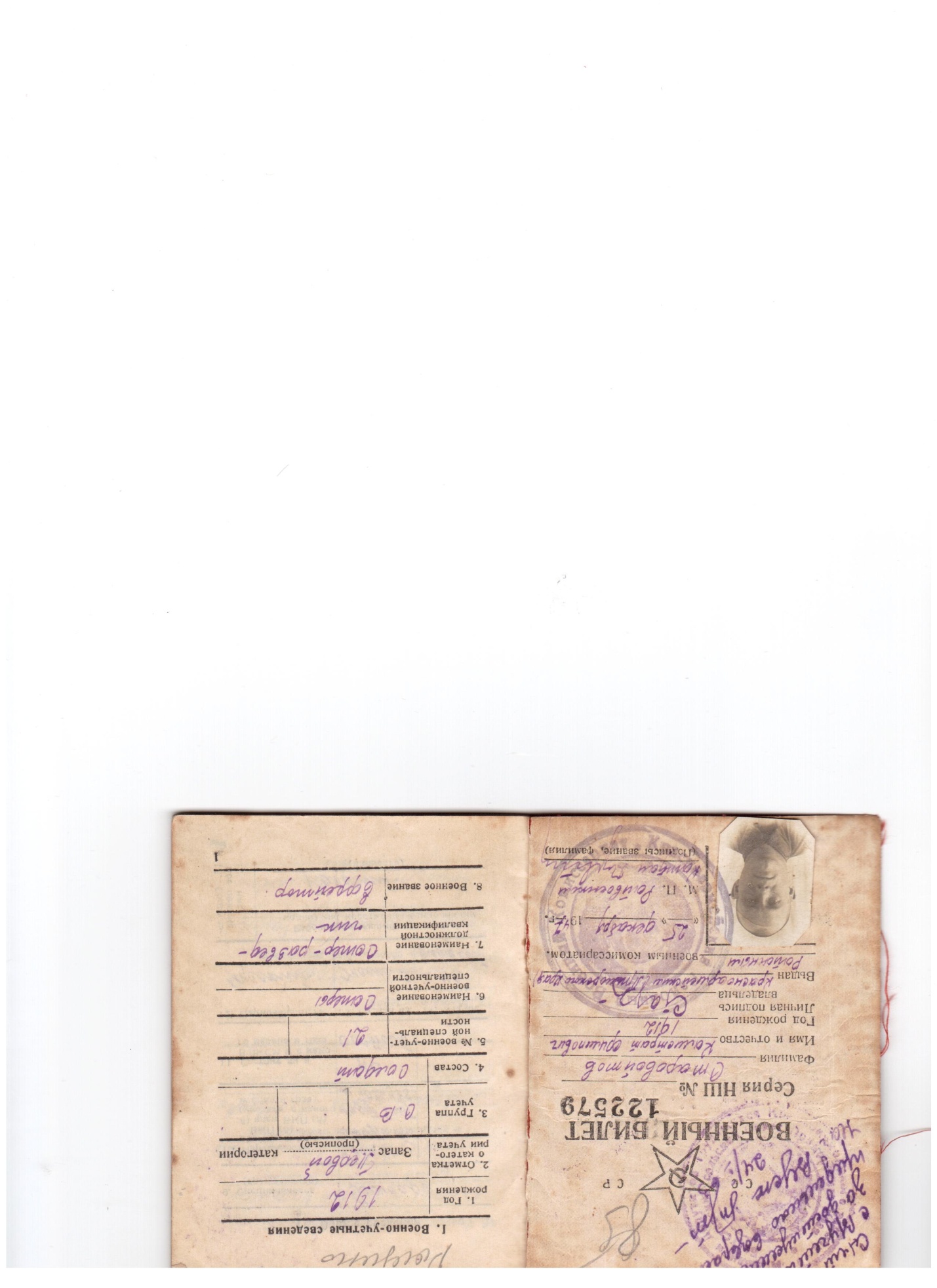 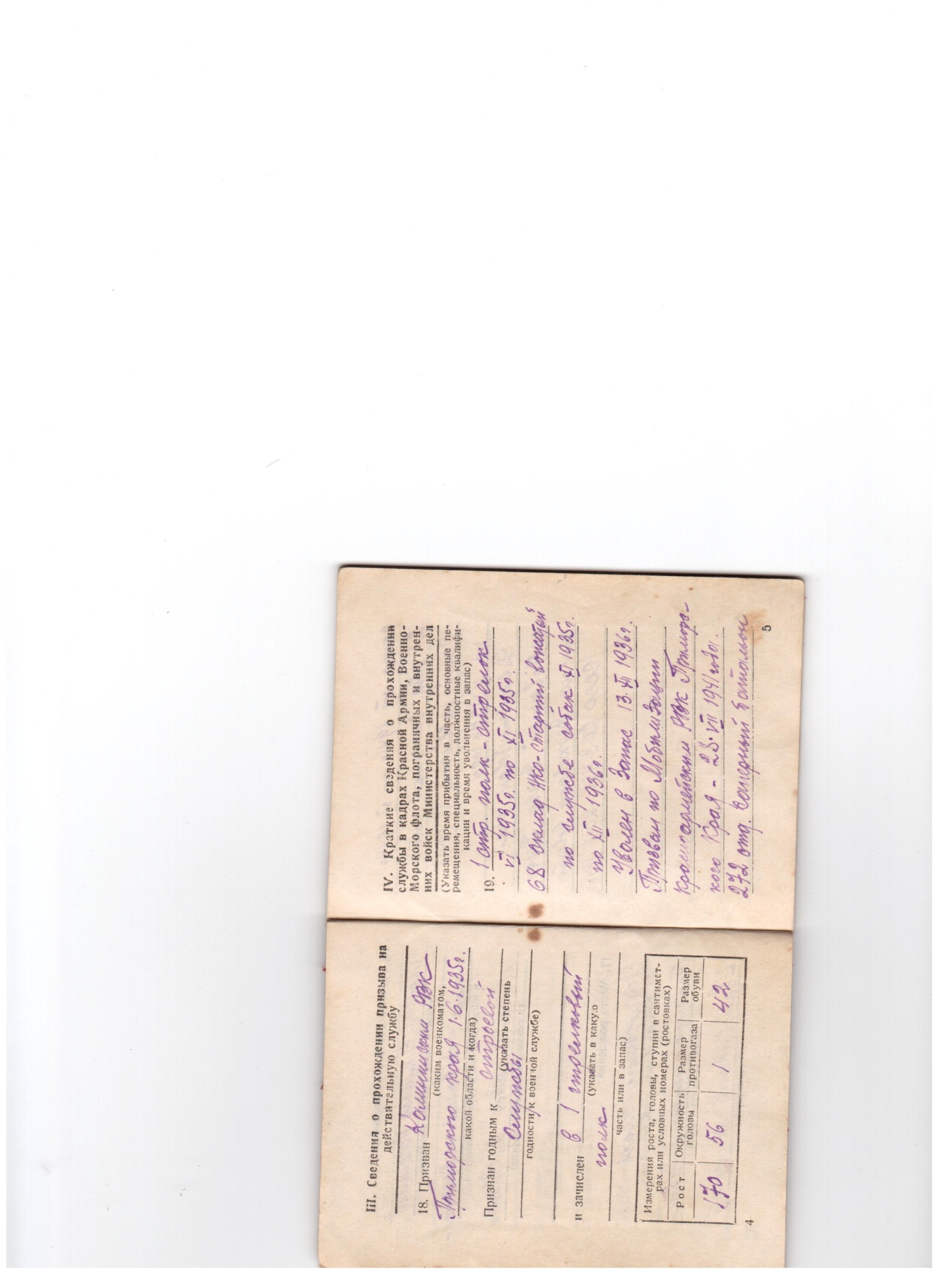 Смышляев Семен Ефимович
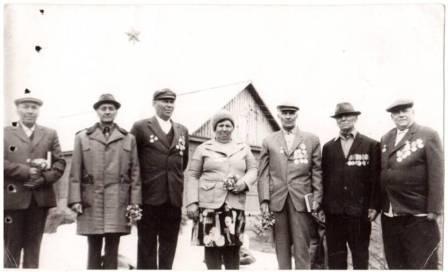 Лакеев Алексей Михайлович родился 12 апреля 1912 году
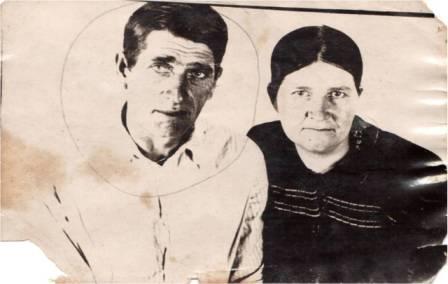 Алексей Михайлович со своей женой Натальей Андреевной и детьми
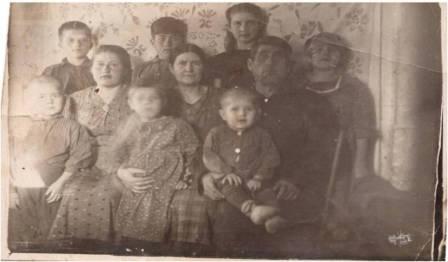 Синиченко Корней Митрофанович
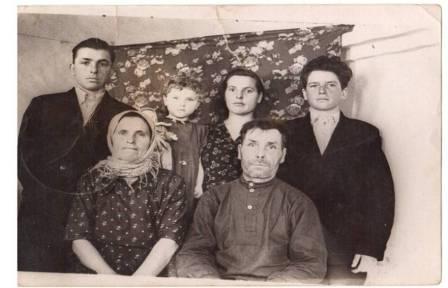 Петров  Виктор Петрович
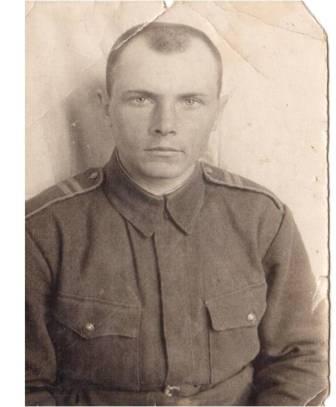 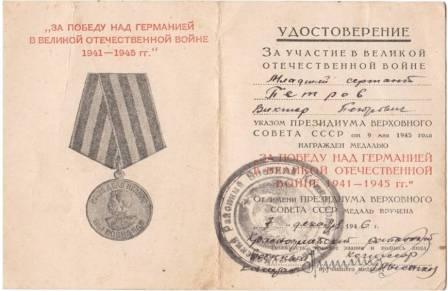 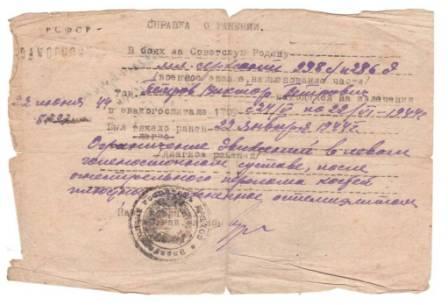 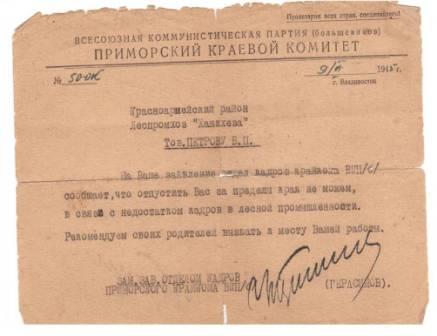 Гриценко Павел Филиппович 1907 - 1983
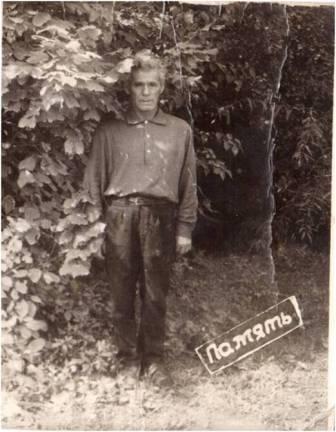 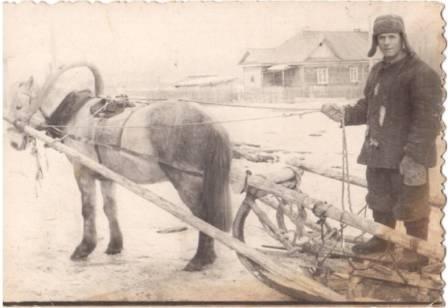 Белый Илья Евсеевич
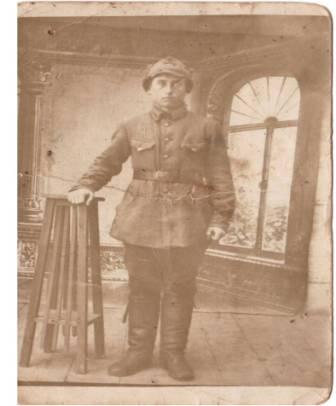 Севериненко Петр Игнатьевич
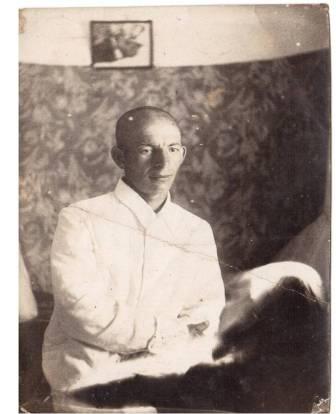 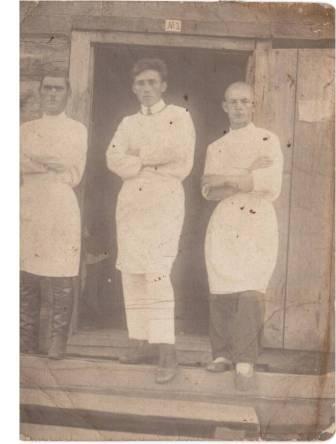 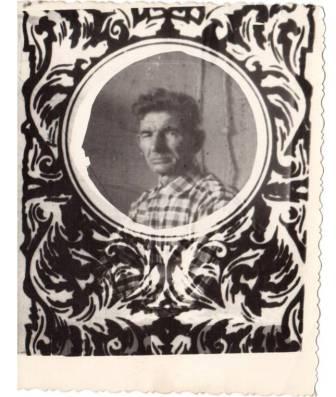 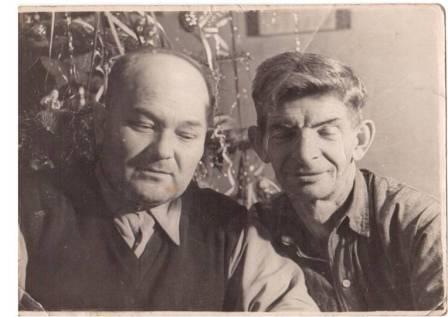 Ушли на фронт из нашего села и не вернулись:
Власевич Дмитрий Григорьевич
Костенко Н.Т.
Вилков Григорий Яковлевич
Горбачев Иван Сергеевич
Абдурахманов М.
Бондаренко С.В.
Костин Василий Иванович
Егоров А.П.
Дегтярев Петр Федорович
Сучков Григорий Абрамович
Воробьев Михаил Прокопьевич
Горбачев Григорий Сергеевич
Халупенко Григорий Иванович
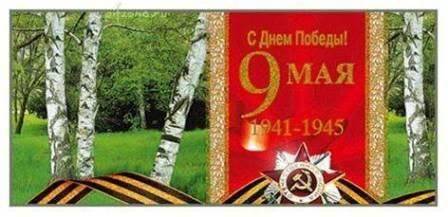 Вдовы живущие в с.Крутой ЯрБелая Евдокия ПрохоровнаВотолкина Антонина АлексеевнаМазурик Ульяна Михайловна
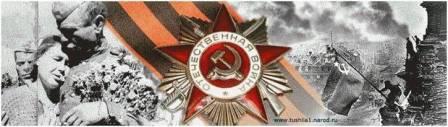 Белая Евдокия Прохоровна
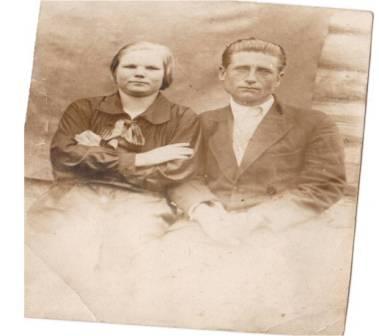 Вотолкина Антонина Алексеевна
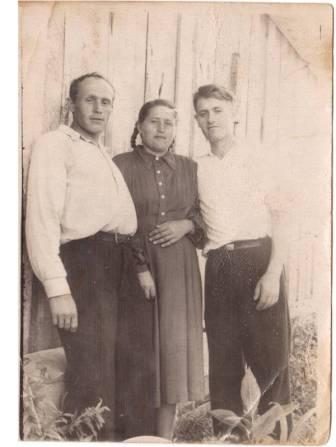 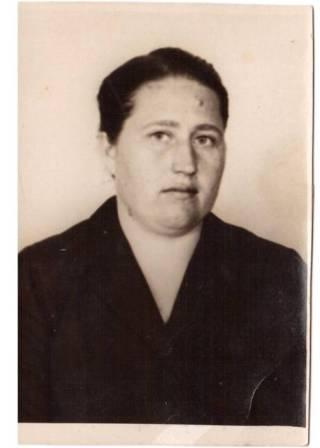 Мазурик Ульяна Михайловна
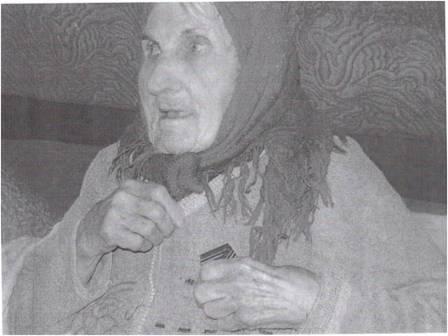 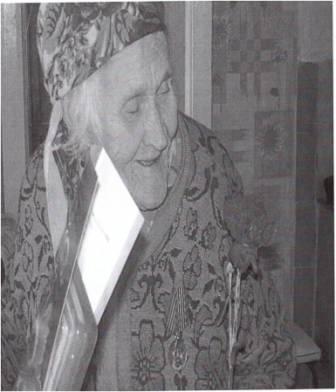 Дорофеева Елизавета Ивановна
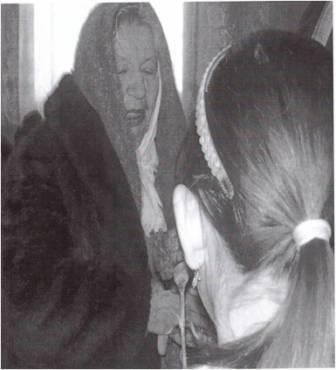 Кирсанова Анна Леонтьевна
Дурнева Евдокия Кондратьевна
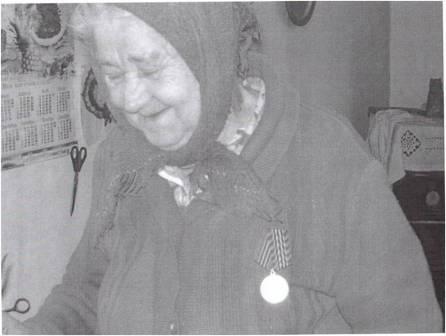 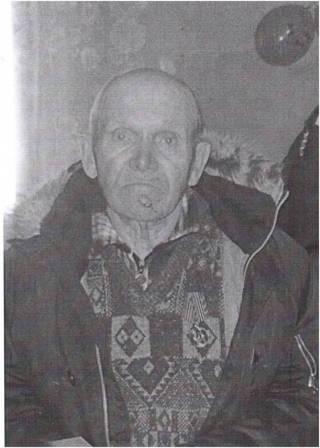 Кирносов Василий Пахомович
В машинное отделение
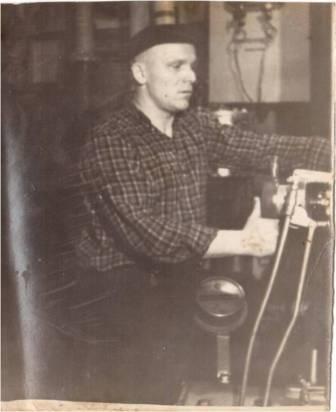 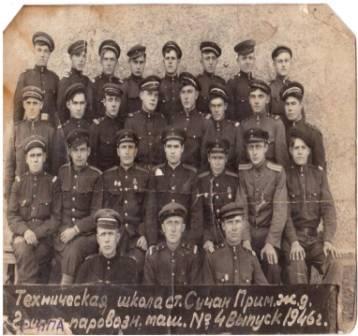 Коллектив РММ, Рощино ЛПХ
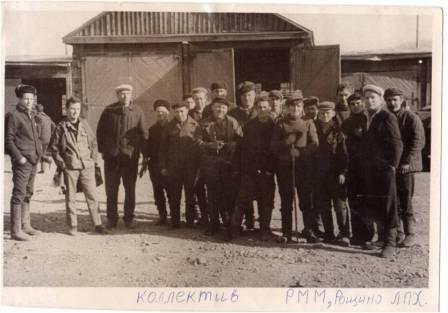 Паровоз едет в Рощино
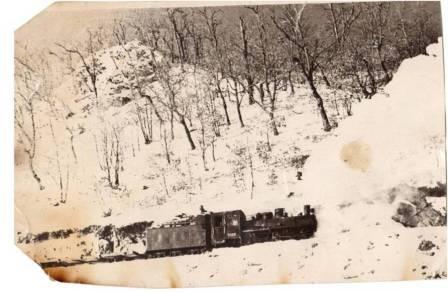 Плясенко Прасковья Евстафьевна
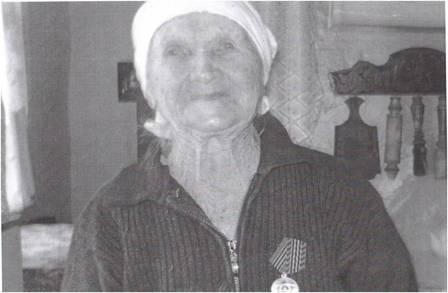 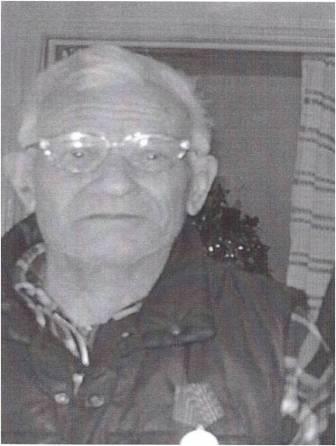 Федоров Александр Андреевич
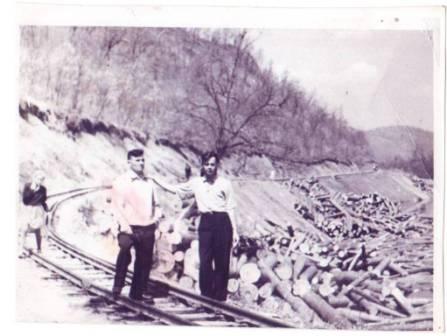 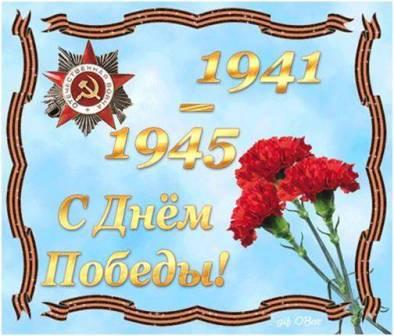 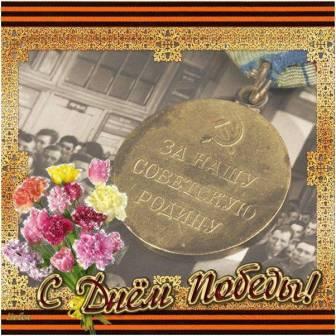 Самый радостный, самый торжественный весенний праздник - 9 МАЯ - ДЕНЬ ПОБЕДЫ! Несмотря на то, что прошло уже 68 лет со Дня Победы и почти не осталось ветеранов той кровопролитной войны, память о них жива в сердцах детей, внуков, правнуков.  Поздравляем всех с этим замечательным праздником - 9 Мая
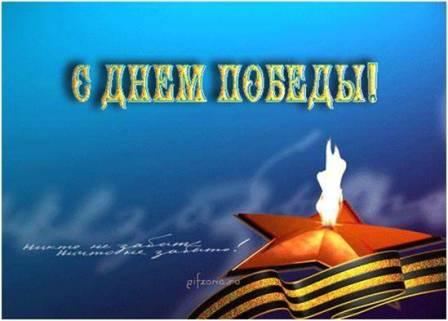 Благодарим за помощь:Кирносовой Татьяне Васильевне.Лакеевой Людмиле Валентиновне,Купряжкиной Наталье Геннадьевне,Федоровой Наталье Васильевне Поповой	 Любовь Дмитриевне,Струковой Елене Анатольевне,Долгошеевой Наталье Александровне,Кочкиной Оксане Николаене и др.